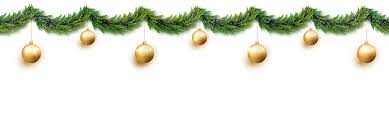 La Fondation Édith Cresson
    pour les Écoles de la 2e Chance
   souhaite  à tous une belle année 
    2025
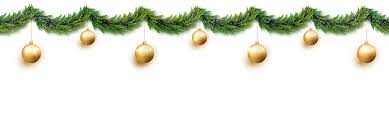